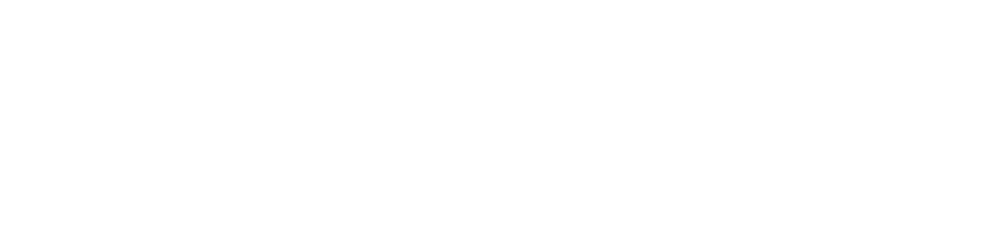 Sunday Morning
Luke 8
Joshua Tapp
True Words Baptist Church – 1377 S. 20th St. Louisville, KY – TrueWordsBaptist.org
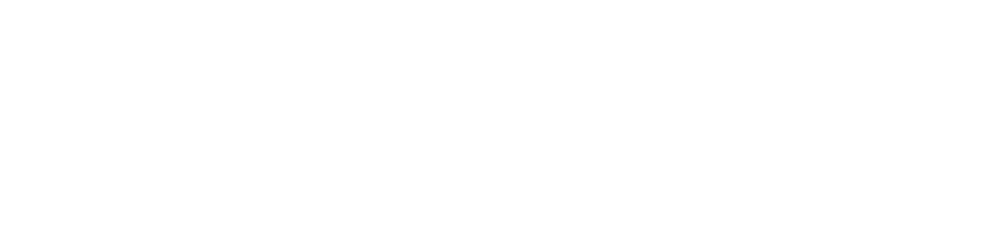 Title of the Sermon
Getting Your Life In Order:
The Parable
of the Sower
True Words Baptist Church – 1377 S. 20th St. Louisville, KY – TrueWordsBaptist.org
Luke 8:4-6  And when much people were gathered together, and were come to him out of every city, he spake by a parable:  5 A sower went out to sow his seed: and as he sowed, some fell by the way side; and it was trodden down, and the fowls of the air devoured it.  6 And some fell upon a rock; and as soon as it was sprung up, it withered away, because it lacked moisture.
Luke 8:7-8  And some fell among thorns; and the thorns sprang up with it, and choked it.  8 And other fell on good ground, and sprang up, and bare fruit an hundredfold. And when he had said these things, he cried, He that hath ears to hear, let him hear.
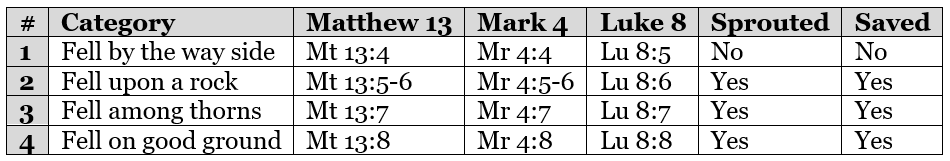 Luke 8:11  Now the parable is this: The seed is the word of God.
Luke 8:12  Those by the way side are they that hear; then cometh the devil, and taketh away the word out of their hearts, lest they should believe and be saved.
Luke 8:13  They on the rock are they, which, when they hear, receive the word with joy; and these have no root, which for a while believe, and in time of temptation fall away.
Romans 10:17  So then faith cometh by hearing, and hearing by the word of God.
Luke 8:14  And that which fell among thorns are they, which, when they have heard, go forth, and are choked with cares and riches and pleasures of this life, and bring no fruit to perfection.
Luke 8:15  But that on the good ground are they, which in an honest and good heart, having heard the word, keep it, and bring forth fruit with patience.
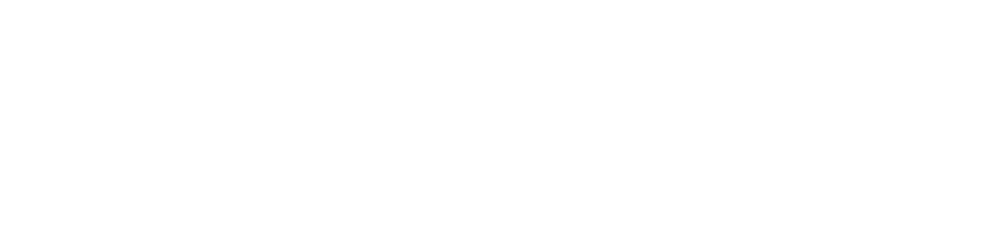 Visit Us:

TrueWordsBaptist.org
True Words Baptist Church – 1377 S. 20th St. Louisville, KY – TrueWordsBaptist.org